C4182Biochemie II
05-Funkce bílkovin, typické příklady
C- Transportní

FRVŠ 1647/2012
Petr Zbořil
2/6/2013
1
Transportní bílkoviny
Různé typy bílkovin odlišné dle způsobu transportu
Nepolární látky v polárním prostředí – krev apod.
Transport na větší vzdálenosti
Vazba látky na bílkovinu – polární a nepolární oblasti
Kyslík – hemoglobin, myoglobin 
Mastné kyseliny, lipidy apod.
Polární látky v nepolárním prostředí – membrány
Speciální přenašečové systémy – speciální kapitola
Footer Text
2/6/2013
2
Transportní bílkoviny
Nepolární látky v polárním prostředí
Serový albumin
Transport MK
7 na molekulu
Acyl obalen polárními úseky
Přenos dalších látek – léčiva
Footer Text
2/6/2013
3
Serový albumin
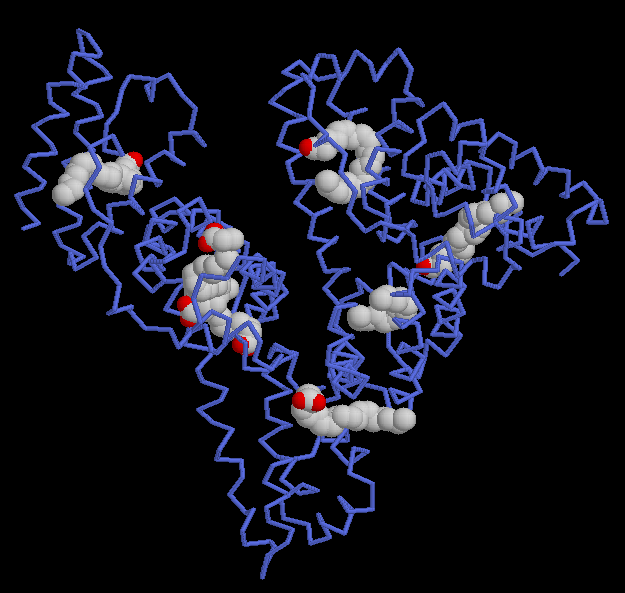 Footer Text
2/6/2013
4
Transportní bílkoviny
Nepolární látky v polárním prostředí
Lipoproteiny
Komplexní útvary, agregáty mnoha molekul
Různá struktura, složení, velikost apod.
Transport lipidů
Cholesterol
Tuky aj. lipidy
Karotenoidy apod.
Nepolární komponenty obaleny fosfolipidy a apoproteiny – orientce
Footer Text
2/6/2013
5
Lipoproteiny
Schema lipoproteinu
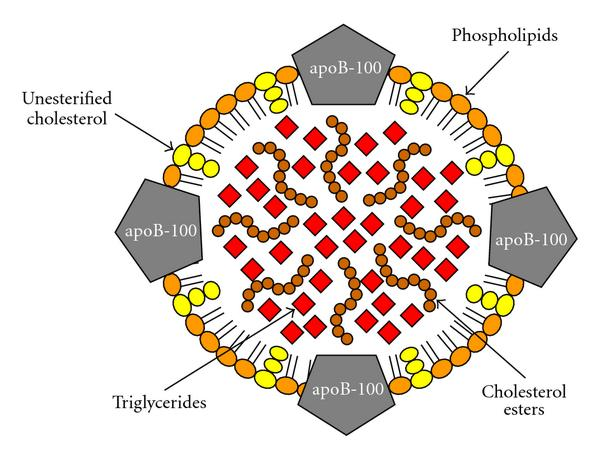 Footer Text
2/6/2013
6
Transportní bílkoviny
Nepolární látky v polárním prostředí
Přenos kyslíku v krvi – nepolární – málo rozpustný

Hemoglobin

Jiné přenašeče
Myoglobin – v cytoplasmě
Monomerní 
Bezobratlí aj.
Footer Text
2/6/2013
7
Struktura hemoglobinu (Hb)
Funkční hemoglobin je tetramer složený ze 
- 2 podjednotek α (lehké řetězce, 141 aminokyselin) a 
- 2 podjednotek β (těžké řetězce, 146 aminokyselin)
- symbolicky označujeme tento tetramer jako α2 β2 
Označuje se HbA (adult) 
ev. HbA1 chceme-li odlišit od minoritního (2,5%) HbA2 o složení α2 δ2 rovněž se v organismu vyskytujícího
V každé podjednotce je vázán jeden hem jako prostetická skupina 
koordinační vazbou Fe2+ na zbytky His 
přímo na proximální His 93
zprostředkovaně na distální His 64
Footer Text
2/6/2013
8
Struktura hemoglobinu (Hb)
Model Hb
v řetězcích se dále rozlišují oblasti (ramena) A – H
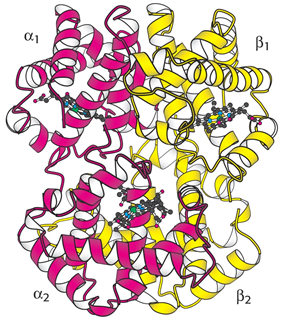 Footer Text
2/6/2013
9
Struktura hemoglobinu (Hb)
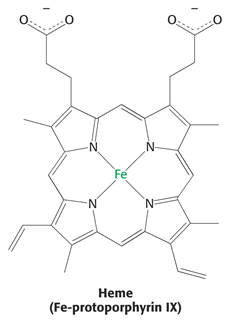 Prostetická skupina Hb
Hem má Fe2+ 
Oxidací na Fe2+ vzniká hemin 
a hemoglobin se mění na methemoglobin
Footer Text
2/6/2013
10
Funkce hemoglobinu
Fe2+ je vázán 4 vazbami na porfyrinový kruh
5. koordinační místo je obsazeno proximálním His 93
Fysiologickým ligandem 6. koordinační místa je O2
vázat se mohou i jiné ligandy
velmi pevně se váže CO (otrava svítiplynem, spalinami nedokonalého hoření apod.)
Vazba je vratná a lze ji popsat rovnicemi
          Hb + O2 = Hb.O2    ev.    Hb + CO = Hb.CO
Hb nazýváme dexoyHb, Hb.O2 – oxyHb, Hb.CO – karbonylHb
Spektrální rozlišení – stanovení
Footer Text
2/6/2013
11
Funkce hemoglobinu
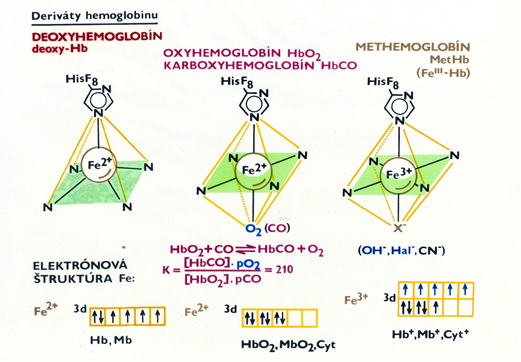 Formy a struktury Hb s různými ligandy. Povšimněte si vlivu obsazení 6. koordinačního místa ligandem, kdy se Fe2+ přemisťuje do roviny porfyrinového kruhu. Vedle změn elektronové struktury vidíme rovnici reakce mezi Hb, O2 a CO, hodnota K nás přesvědčí, že CO je mnohem pevněji vázán než kyslík. Přesto lze otravě zabránit eliminací CO a zvýšeným přívodem kyslíku.
Footer Text
2/6/2013
12
Funkce hemoglobinu
Fysiologickou funkcí Hb je přenos kyslíku v krvi (z plic ev. žaber do tkání) 
Stupeň nasycení Hb kyslíkem (tj. HbO2/(HbO2 + Hb)) závisí na jeho parciálním tlaku pO2 v okolním prostředí – červená křivka (torr = 133 Pa)
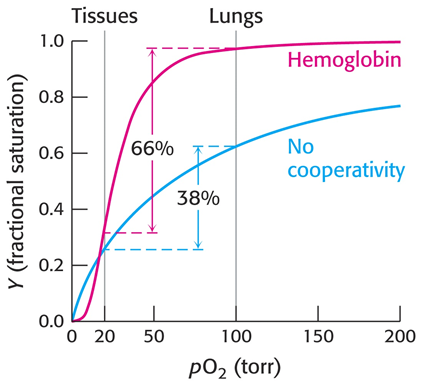 Footer Text
2/6/2013
13
Alosterické chování Hb
Hb se sytí kyslíkem v plicích, uvolňuje ho v tkáních 
Proces je zefektivněn kooperativitou vazných míst pro kyslík (4 hemy v celém tetrameru). 
Navázáním první molekuly kyslíku na jeden hem dochází ke konformační změně způsobující zvýšení afinity zbylých vazných míst pro kyslík – viz červená křivka. 
Pokud k tomuto efektu nedochází (například u myoglobinu, který je monomerem), je přenos kyslíku méně efektivní – viz modrá křivka.
Footer Text
2/6/2013
14
Alosterické chování Hb
Základem tohoto efektu změna konformace vyvolaná vazbou kyslíku na Fe2+ jedné z podjednotek
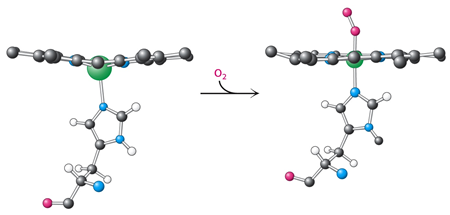 Footer Text
2/6/2013
15
Alosterické chování Hb
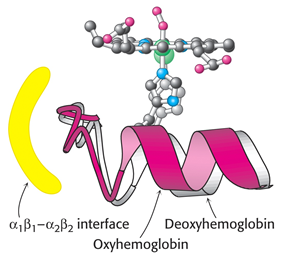 Schematické znázornění konformační změny vlivem vazby kyslíku na hem. 
Fe2+ za sebou táhne His 93 a s ním celé raménko (úsek) F příslušného řetězce, které pak jako páka způsobí konformační změnu celé molekuly hemoglobinu.
Footer Text
2/6/2013
16
Alosterické chování Hb
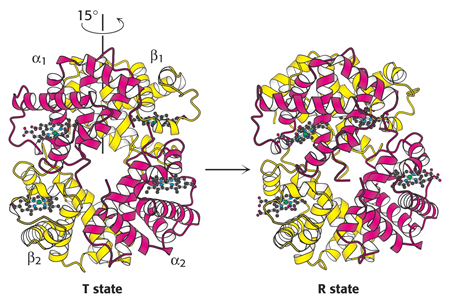 Modely konformačních stavů T a R
Změna se přenese na ostatní podjednotky. Molekula Hb přechází z tesnější konformace T (tense) s nízkou afinitou ke kyslíku do uvolněné konformace R (relaxed) s vyšší afinitou. Toto chování je jedním z typů allosterie.
Footer Text
2/6/2013
17
Alosterické chování Hb
Zvýšení efektivity přenosu kyslíku 
Vliv některých metabolitů, které působí na allosterické chování Hb 
Allosterické efektory 
Mimo CO2 a H+ takto působí i meziprodukt glykolýzy 2,3-bisfosfoglycerát
Tento metabolit stabilisuje deoxy-Hb interakcí svých kyselých skupin s His 143           β-řetězců - Tak si lze představit snazší uvolňování kyslíku při intensivnější glykolýze
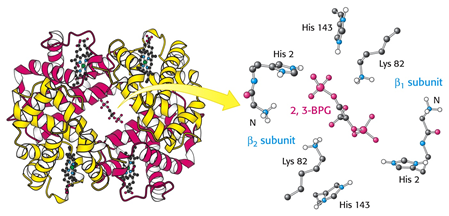 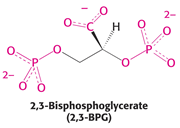 Footer Text
2/6/2013
18
Vliv pH na vazbu kyslíku na Hb
Vliv pH a CO2 
na saturaci Hb. 
Kromě pH je patrný také
specifičtější vliv CO2
Množství využitelného kyslíku 
se zvýší o ca 11%
Hb je slabší kyselinou než HbO2
Bohrův efekt
Preference pracujícího
svalu - laktát
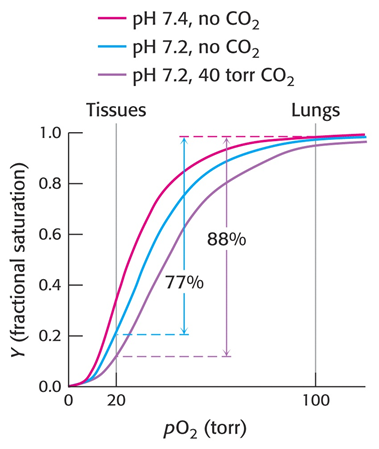 Footer Text
2/6/2013
19
Fetální Hb
Srovnání saturace 
HbF a HbA 
Vyšší afinita HbF pro kyslík 
umožňuje jeho přečerpávání 
z placentární krve do krve plodu
 Syntéza fetálního 
Hb – HbF –  α2γ2
Regulace syntézy 
podjednotek
Po porodu kyslík – syntéza β
Rozklad HbF
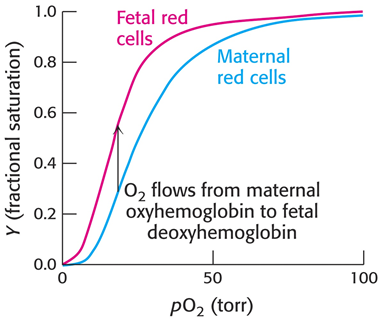 Footer Text
2/6/2013
20
Patologické hemoglobiny
Mutace v jednotlivých řetězcích Hb 
Příklad HbS
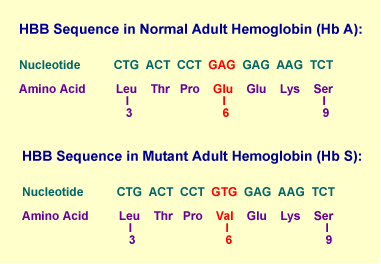 Footer Text
2/6/2013
21
Srpkovitá anemie
Morfologický projev této mutace 
Změněný tvar erytrocytů, které nabývají srpkovitého tvaru (sickle cells – odtud HbS). 
Fysiologický projev 
Nedokonalý transportu kyslíku v krvi – odtud srpkovitá anémie.
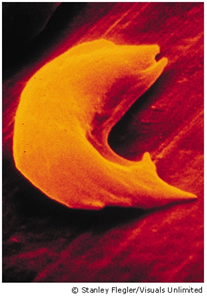 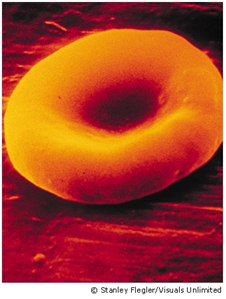 Footer Text
2/6/2013
22
Srpkovitá anemie
Základem morfologických změn je nová vlastnost HbS.
Záměna Glu-6-Val vytváří nepolární oblast 
Místo tetrameru řetízkové aglomeráty připomínající strukturu aktinu – významné součásti cytoskeletu
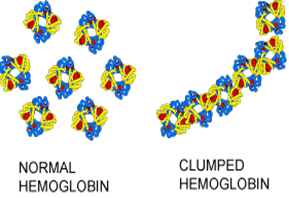 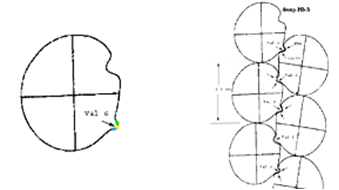 Footer Text
2/6/2013
23
Srpkovitá anemie
Rozlišení forem Hb elektroforezou
HbS je bazičtější
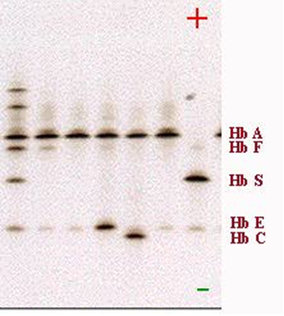 Footer Text
2/6/2013
24
Srpkovitá anemie
Význam mutace
Nevýhoda – anemie, malá výkonnost
Výhoda – odolnost proti P. falciparum








Korelace výskytu genu HbS a malarie
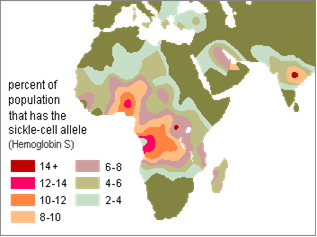 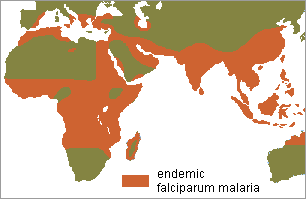 Footer Text
2/6/2013
25